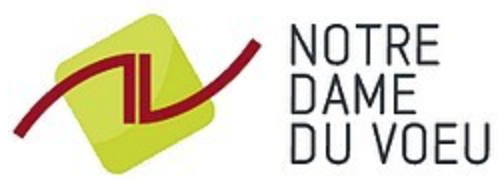 Thème: Géométrie
Séquence 2 :Trigonométrie
Partie 1
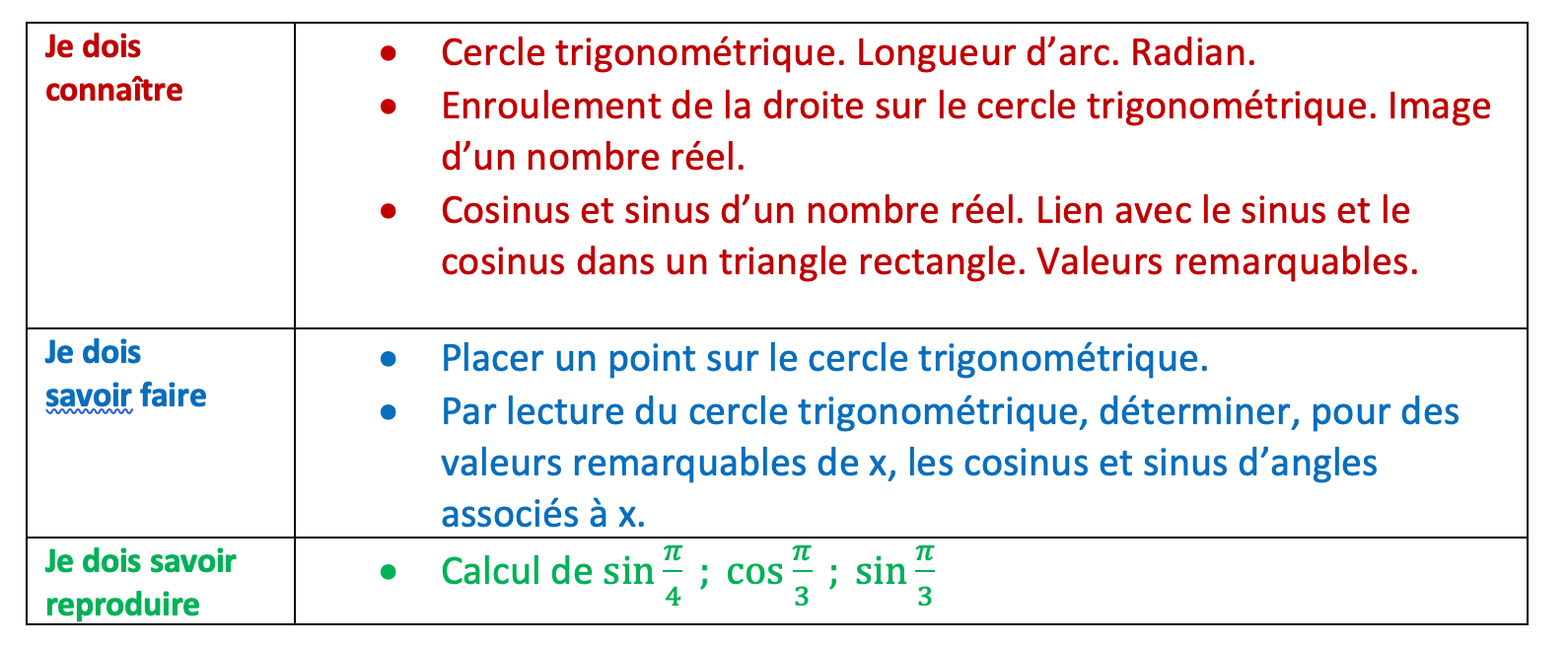 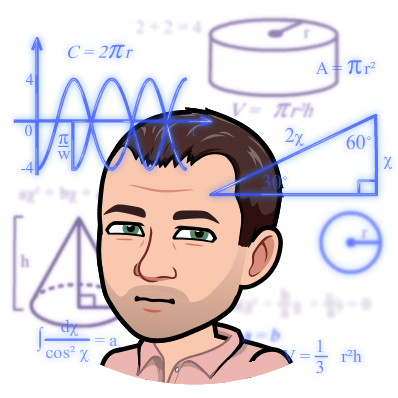 Mevel Christophe
1
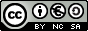 Toute utilisation ou toute modification devra mentionner l’auteur original sous la forme :
 « Auteur : Mevel Christophe (Email : christophe.mevel@ac-rennes.fr) »
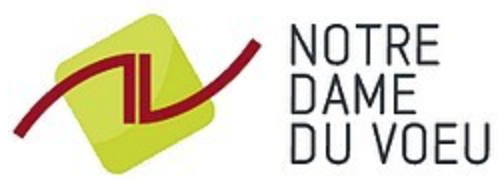 A] Radian et cercle trigonométrique
1 radian
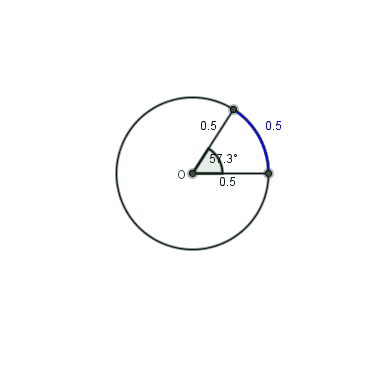 1°) Le radian
Définition: 
On appelle radian noté rad, la mesure d’un angle qui intercepte un arc dont la longueur est égale à son rayon.
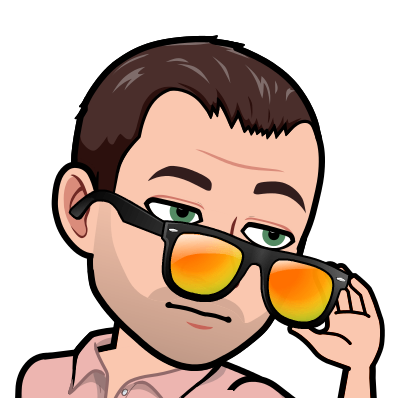 Propriétés:
La longueur l d’un arc de cercle intercepté par un angle α, exprimé
     en radians, est donnée par : 

La mesure en radians d’un angle plein (tour complet) est de 2π radians.
Démonstrations à faire.
Mevel Christophe
2
Toute utilisation ou toute modification devra mentionner l’auteur original sous la forme :
 « Auteur : Mevel Christophe (Email : christophe.mevel@ac-rennes.fr) »
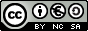 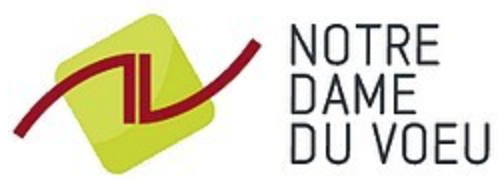 2°) Le cercle trigonométrique
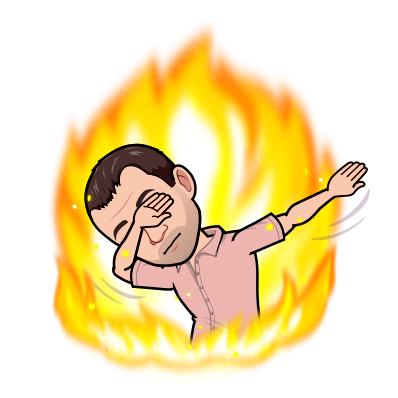 Orienter un cercle, c'est choisir un sens de parcours sur ce cercle appelé dans le sens direct ( ou positif ) .
L'autre sens est appelé sens indirect (négatif)
 
Orienter le plan, c'est orienter tous les cercles du plan dans le même sens.
L'usage est de choisir pour sens direct le sens contraire des aiguilles d'une montre ( appelé aussi sens trigonométrique ).
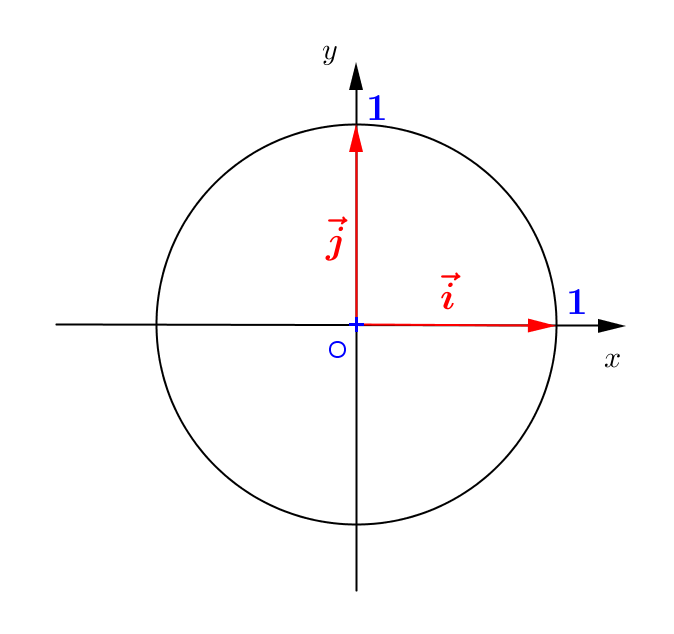 +
Mevel Christophe
3
Toute utilisation ou toute modification devra mentionner l’auteur original sous la forme :
 « Auteur : Mevel Christophe (Email : christophe.mevel@ac-rennes.fr) »
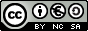 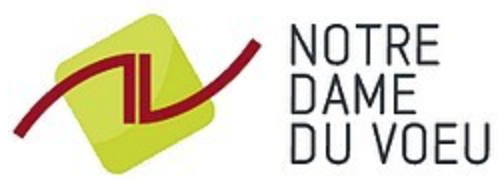 3°) Enroulement de la droite des réels autour du cercle 
     trigonométrique
On note 𝒞 le cercle trigonométrique de centre O et (O; I, J) un repère 
orthonormé direct. K est le point de coordonnées (1;1) et on munit 
la droite (IK) du repère (I; K).
On enroule droite (IK) sur le cercle 𝒞, ainsi tout nombre réel x 
Vient s’appliquer sur un point M de 𝒞:
M est le point image du nombre réel x.
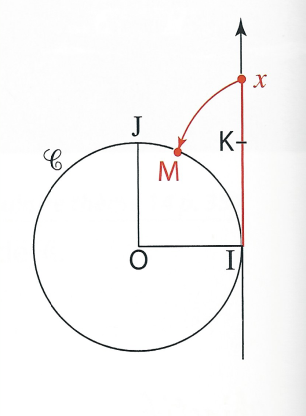 Voir le fichier enroulement.gif.
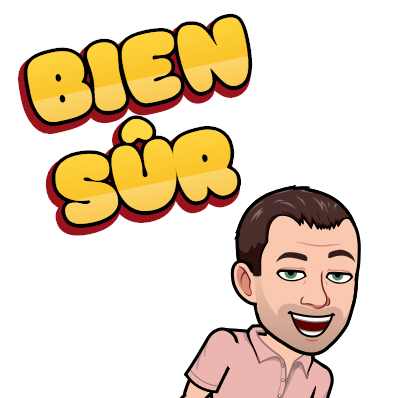 Mevel Christophe
4
Toute utilisation ou toute modification devra mentionner l’auteur original sous la forme :
 « Auteur : Mevel Christophe (Email : christophe.mevel@ac-rennes.fr) »
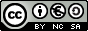 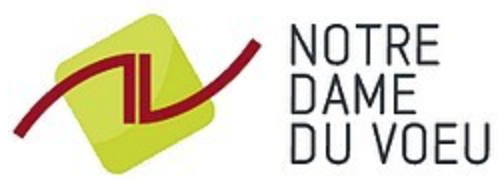 B] Mesure d’un angle en radian
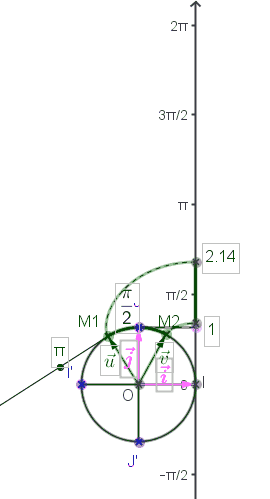 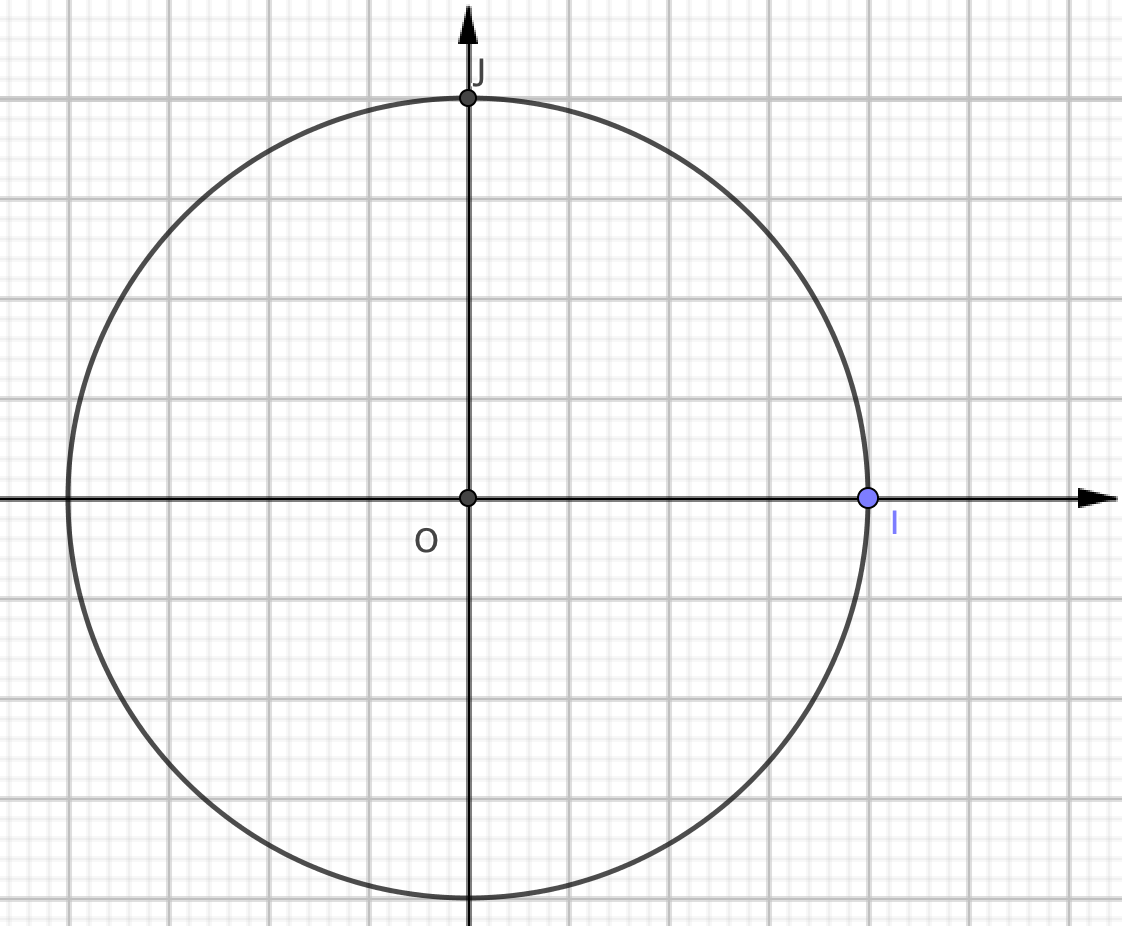 Intérêt de l’orientation ?
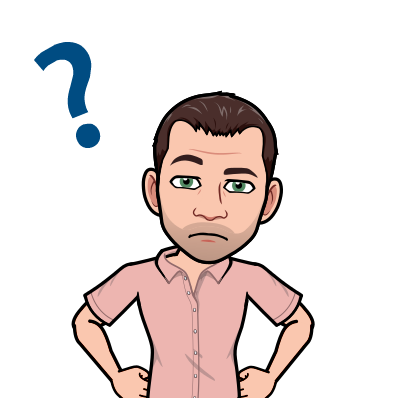 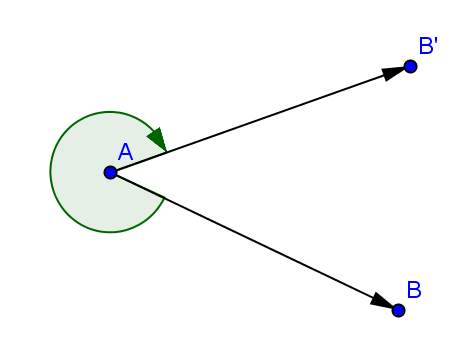 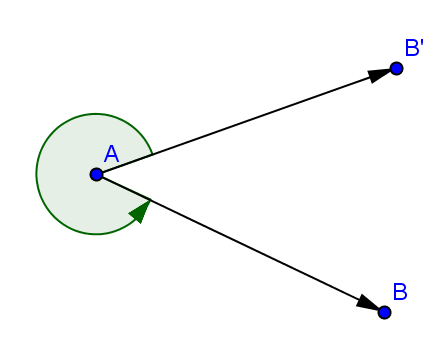 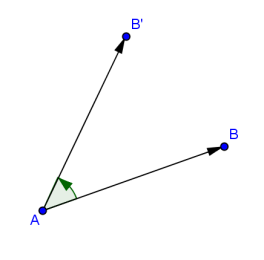 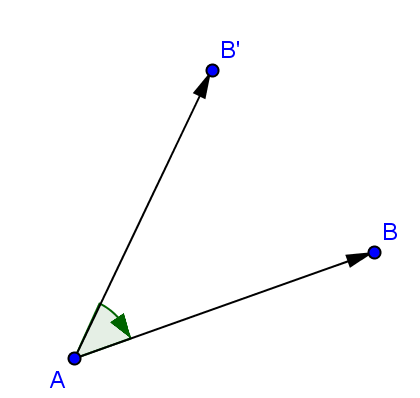 Mevel Christophe
5
Toute utilisation ou toute modification devra mentionner l’auteur original sous la forme :
 « Auteur : Mevel Christophe (Email : christophe.mevel@ac-rennes.fr) »
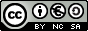 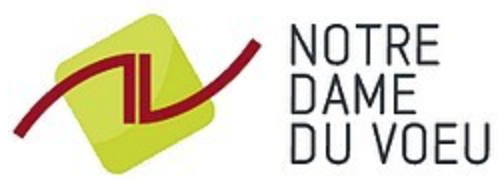 C] Cosinus et sinus d’un nombre réel
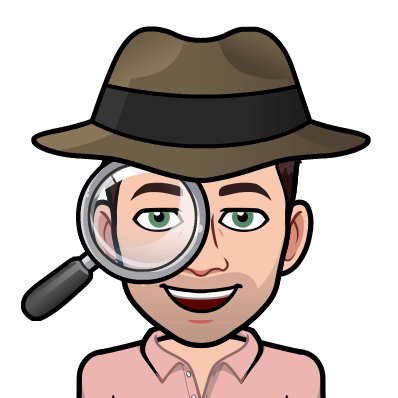 1°) Définitions
L’activité 3 page 211 du votre manuel Déclic (2019) nous avait permis de découvrir
les définitions du cosinus et du sinus d’un nombre réel que nous rappelons ici à l’aide 
de la figure ci-dessous:
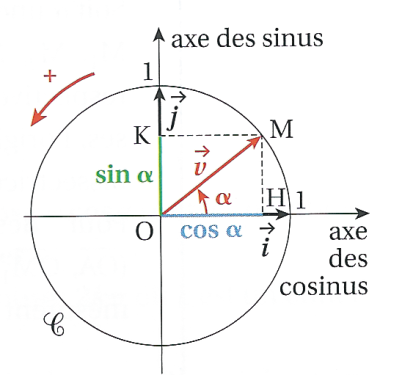 Mevel Christophe
6
Toute utilisation ou toute modification devra mentionner l’auteur original sous la forme :
 « Auteur : Mevel Christophe (Email : christophe.mevel@ac-rennes.fr) »
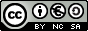 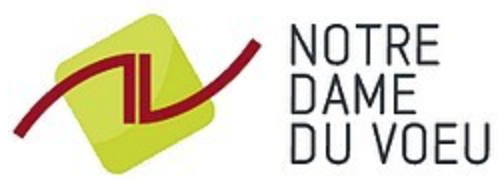 2°) Lien avec le cosinus et sinus dans un triangle rectangle
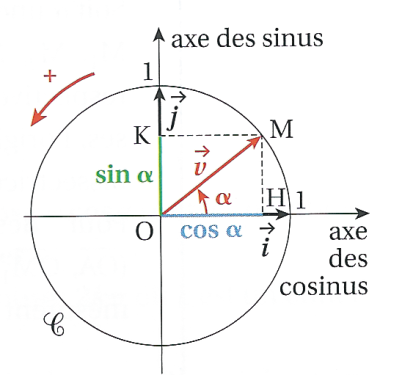 I
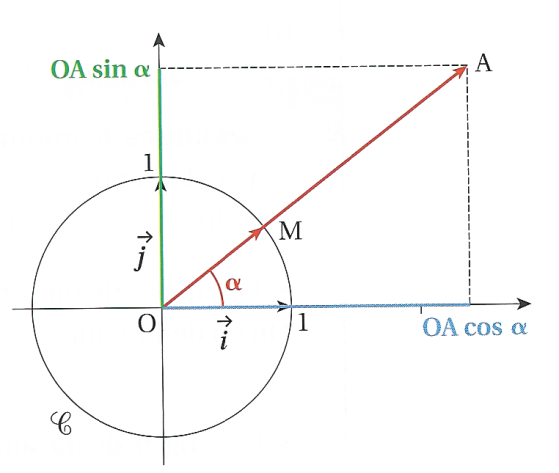 B
I
Mevel Christophe
7
Toute utilisation ou toute modification devra mentionner l’auteur original sous la forme :
 « Auteur : Mevel Christophe (Email : christophe.mevel@ac-rennes.fr) »
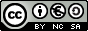 3°) Valeurs remarquables des cosinus et sinus
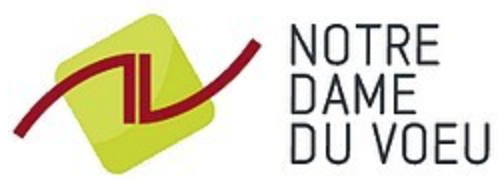 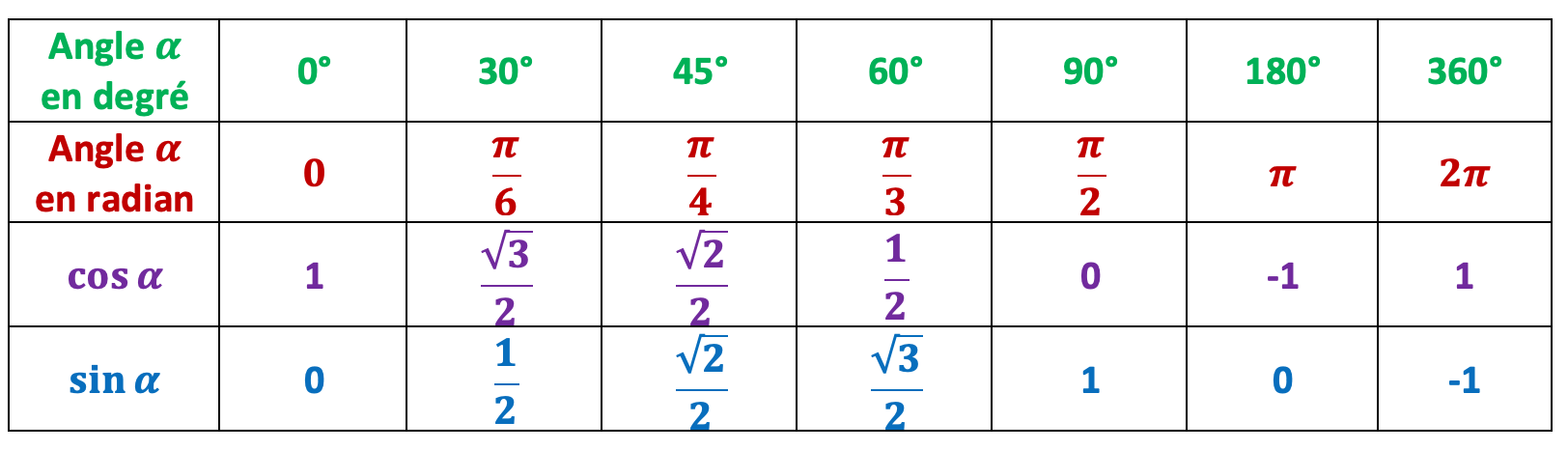 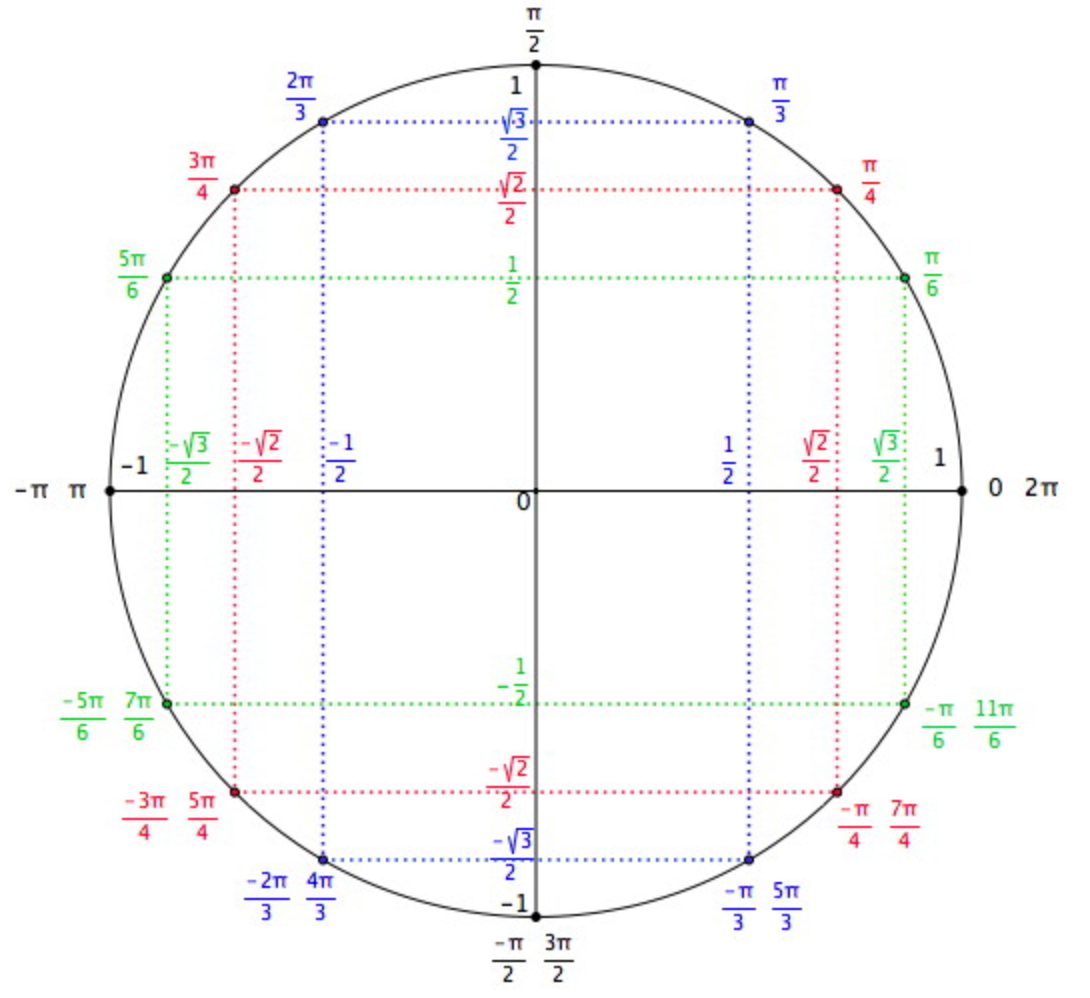 Ce tableau doit être mis en relation avec le cercle
trigonométrique afin de déterminer les autres valeurs
remarquables.
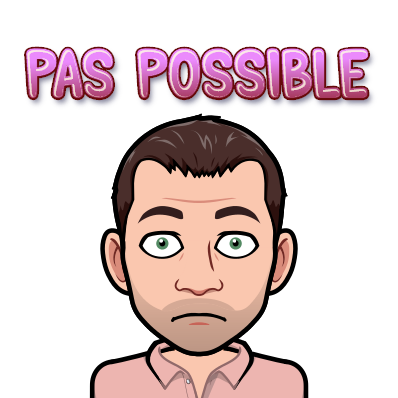 Mevel Christophe
8
Toute utilisation ou toute modification devra mentionner l’auteur original sous la forme :
 « Auteur : Mevel Christophe (Email : christophe.mevel@ac-rennes.fr) »
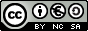 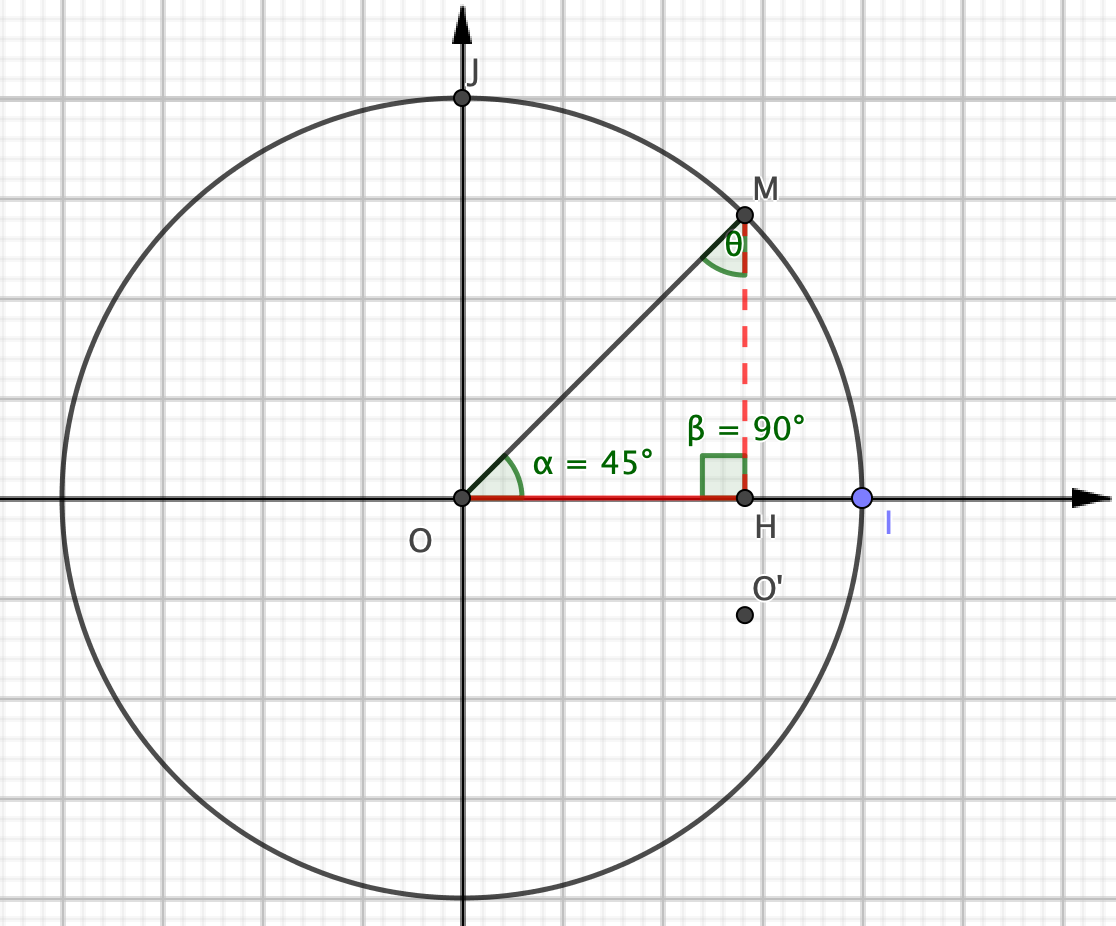 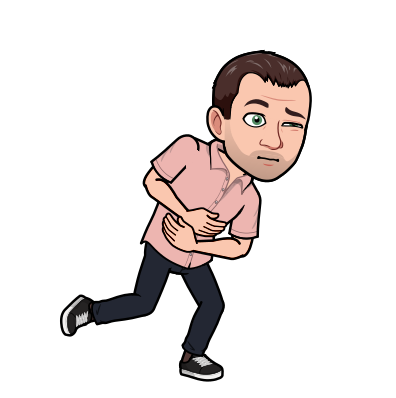